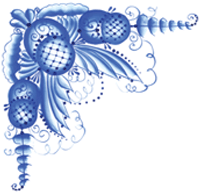 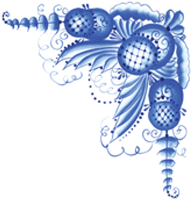 Сине-голубыеРозы, листья, птицы.Увидев вас впервые,Каждый удивится.Чудо на фарфоре-Синяя купель.Это называетсяПросто роспись…
ГЖЕЛЬ
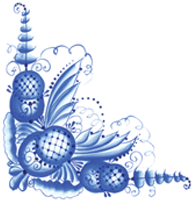 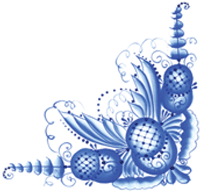 Подготовила: Семенченко М. В,
учитель МБОУ СОШ № 31
г. Новочеркасска
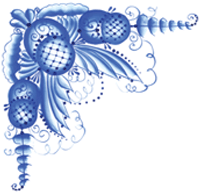 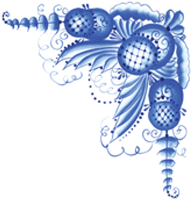 В полусотне вёрст на восток от стольного княжьего города тянулись вдоль Большого Касимовского  тракта дремучие леса, и среди лесов, на суглинистых нечернозёмных угодьях стояла Гжельская волость. Славилась она не пирогами и коврами, а поделками местных мастеров. Жили здесь мастера гончарного дела.
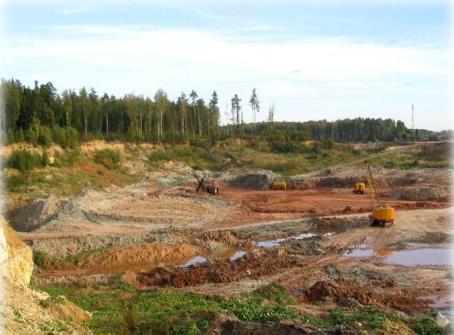 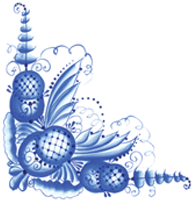 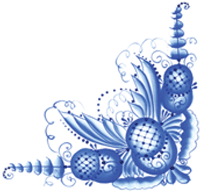 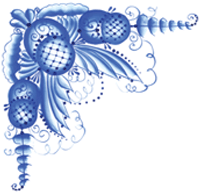 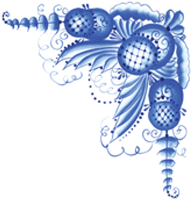 Гжель – это один из самых известных народных художественных промыслов России.
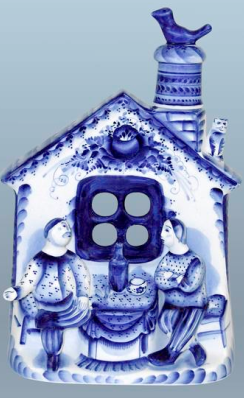 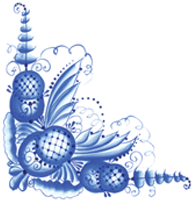 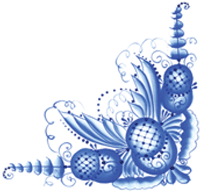 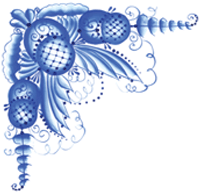 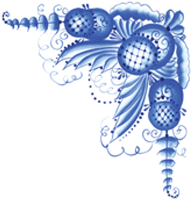 Всякую глину давала земля гжельская умелым рукам – и для гончарного дела, и для майолики.
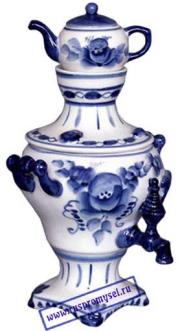 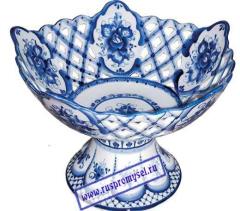 Майолика, фаянс, фарфор – всё это объединяется одним понятием – керамика
 (в переводе с греческого «керамос» - глина).
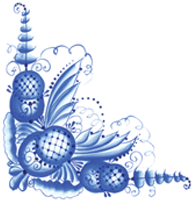 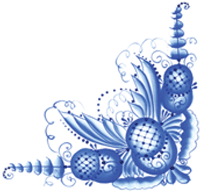 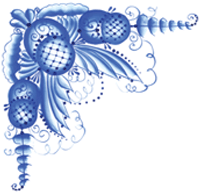 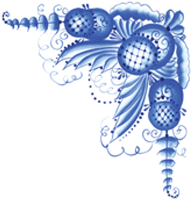 200 лет назад мастера создавали изделия из гончарных глин.
   Называлась она майоликой. Ее делают и сейчас. Яркий гжельский
   квасник из майолики-сугубо русский сосуд, не имевший аналогов в западноевропейской  керамике
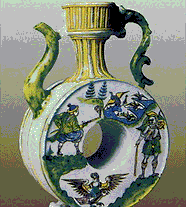 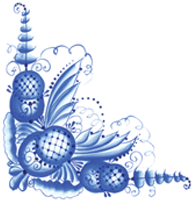 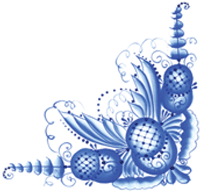 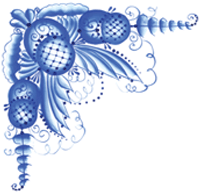 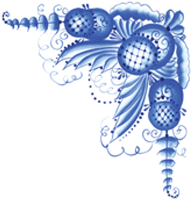 В середине 18 века ученым Д.И.Виноградовым был открыт секрет состава фарфоровой массы. Гжельские мастера начинают создавать изделия из фарфора.
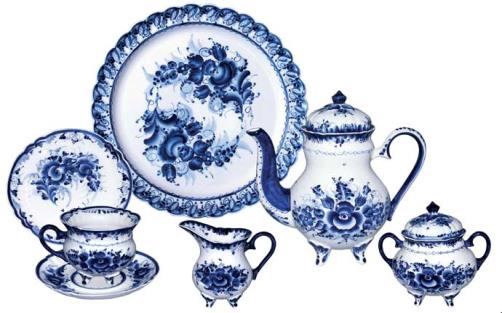 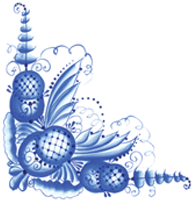 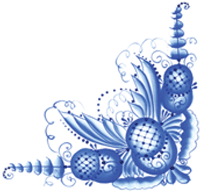 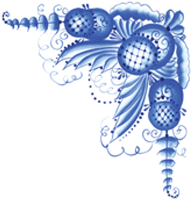 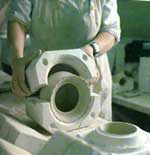 По эскизам художников опытные мастера-модельщики на специальных станках вытачивают гипсовые модели будущих изделий.
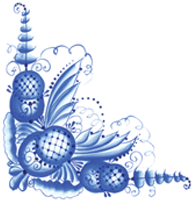 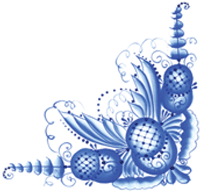 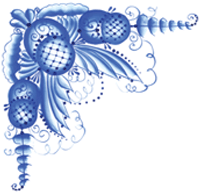 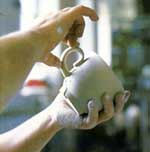 Фарфоровые изделия изготавливаются путем литья в гипсовых формах. Шликер (жидкую фарфоровую массу) литейщик заливает в формы.
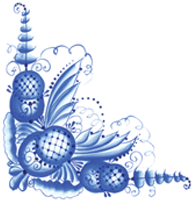 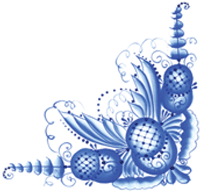 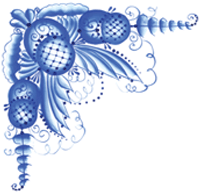 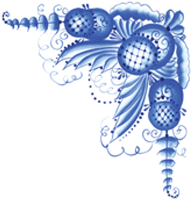 Пористый гипс впитывает влагу, шликер постепенно затвердевает и приобретает очертания формы.
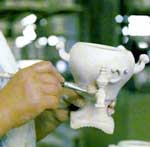 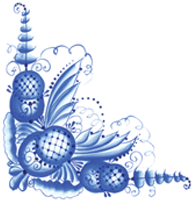 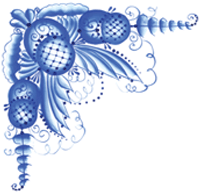 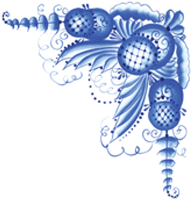 Изделия, прошедшие   обжиг, живописец расписывает окисью кобальта. Традиционная роспись наносится быстрыми, сочными мазками кисти.
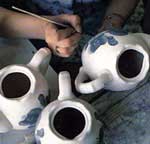 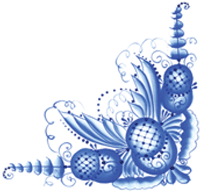 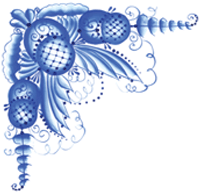 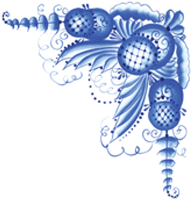 Один из основных типов росписи- подглазурная синяя на белом фоне.
    Именно такой мы Гжель и знаем.
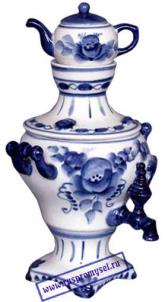 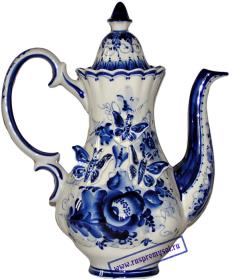 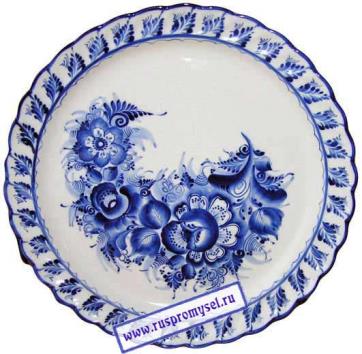 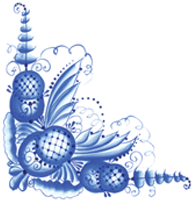 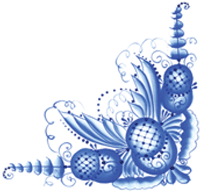 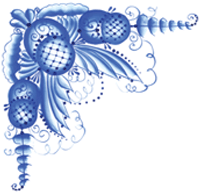 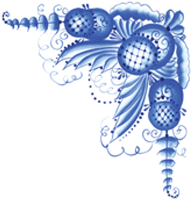 Орнамент, украшающий гжельские изделия, растительный. Цветы, травы, листья переработаны в декоративном плане.
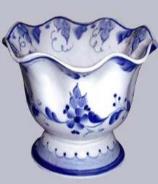 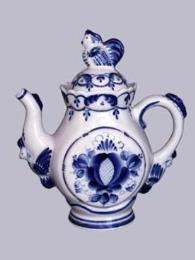 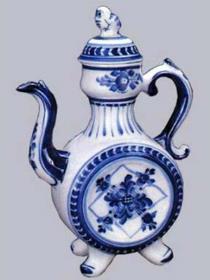 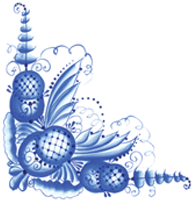 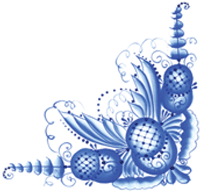 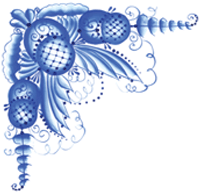 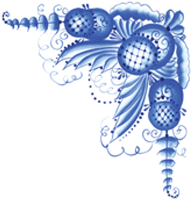 Фарфор, имеющий тонкий, белоснежный черепок, позволял создавать разнообразные формы изделий.
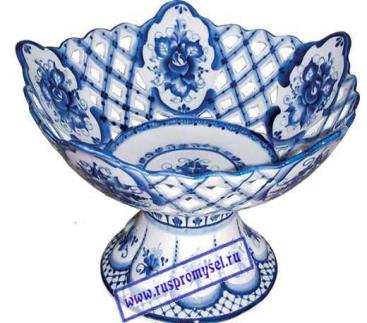 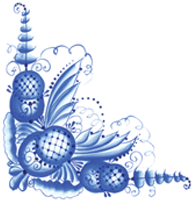 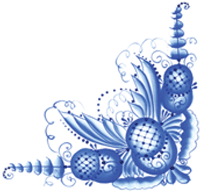 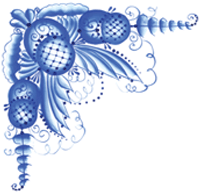 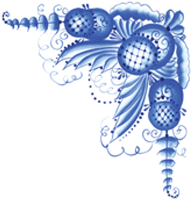 Исполнение росписи вручную позволяет создавать множество вариантов одного и того же декоративного мотива.
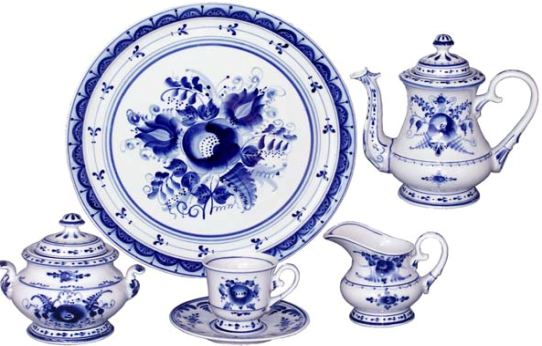 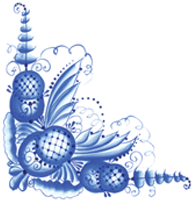 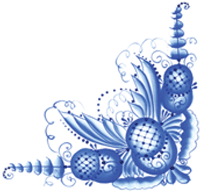 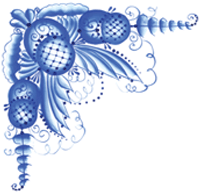 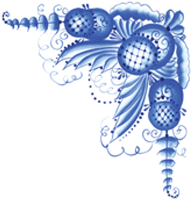 На всю Россию славились гжельские мастера! Где ещё встретишь расписные тарелки с диковинными птицами, сосуды своеобразной формы (фляги, квасники, кумганы), украшенные забавными фигурками, расписанные яркими  сложными рисунками, выполненные синим, голубым, коричнево-фиолетовым, и даже жёлтым  и  зелёным цветом
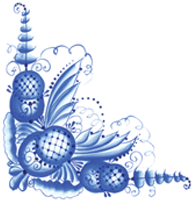 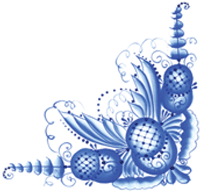 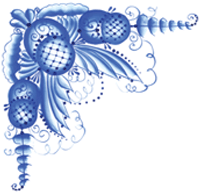 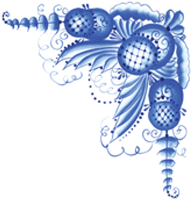 КУМГАНЫ
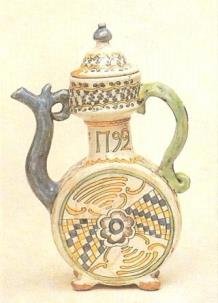 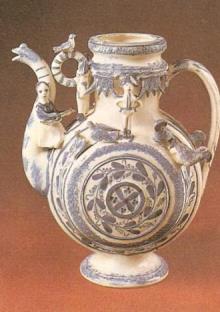 В 18-19 веке изделия были другого  цвета.
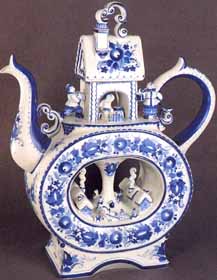 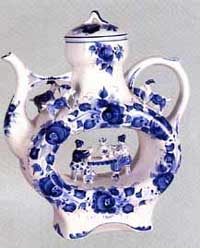 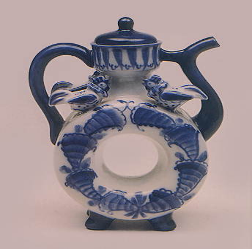 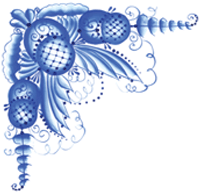 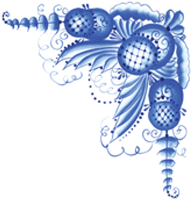 Квасники – 
сосуды для  кваса.
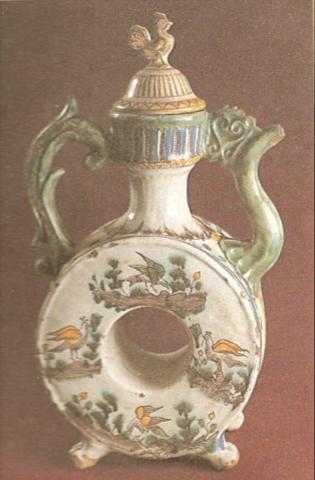 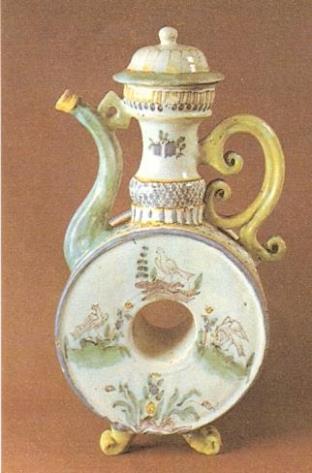 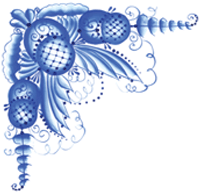 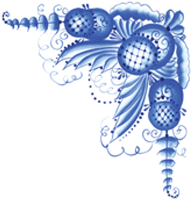 Квасники.
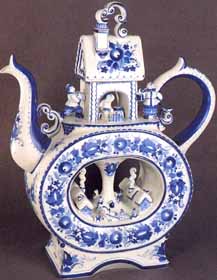 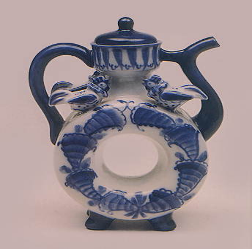 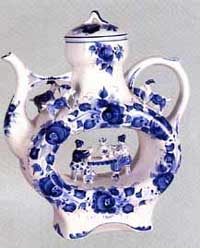 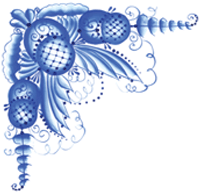 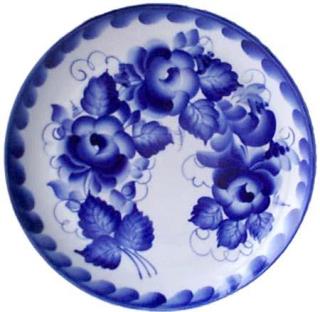 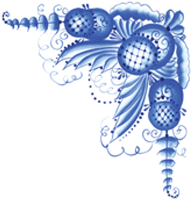 БЛЮДА
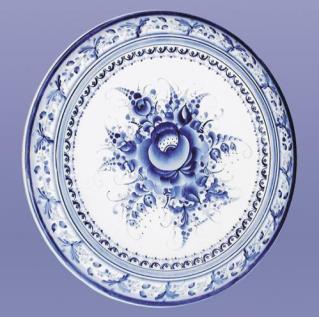 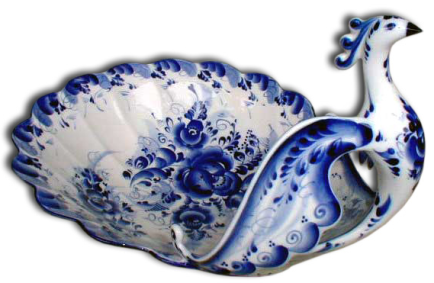 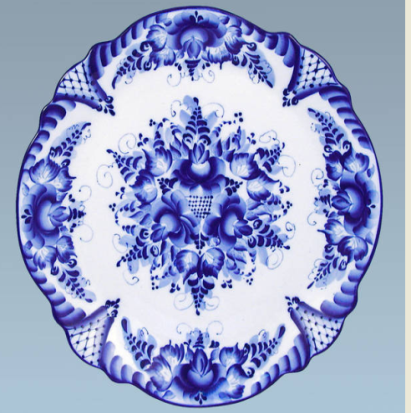 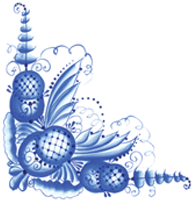 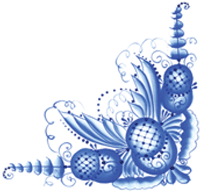 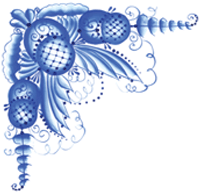 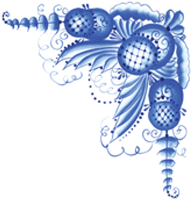 МАСЛЕНКИ
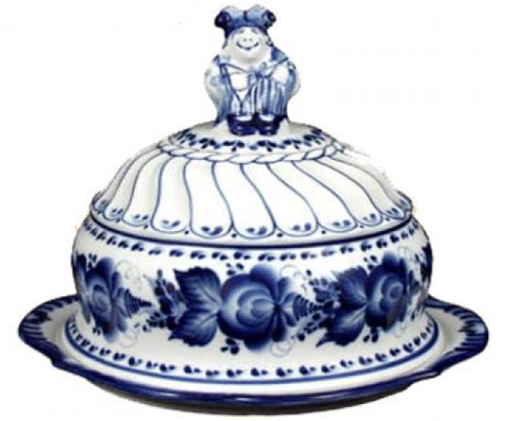 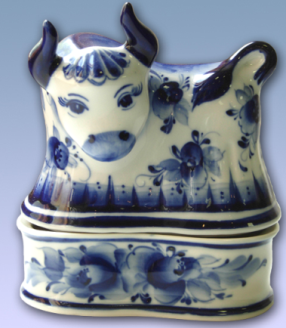 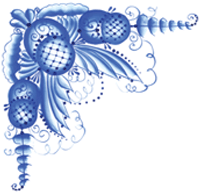 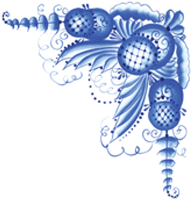 СОЛОНКИ
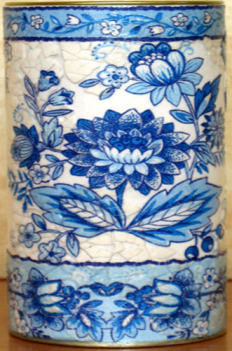 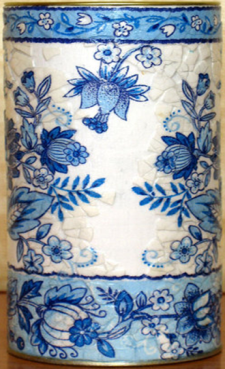 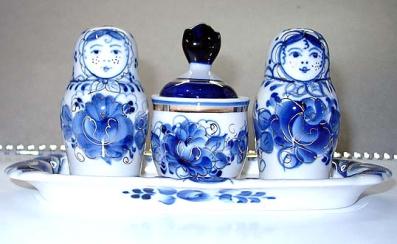 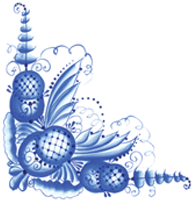 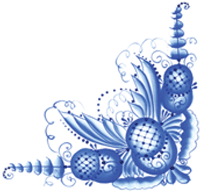 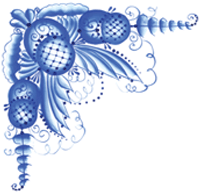 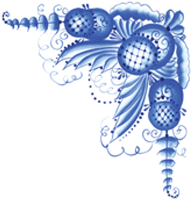 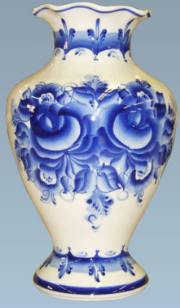 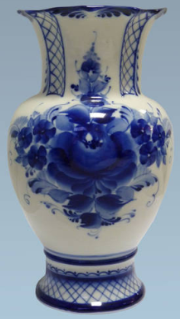 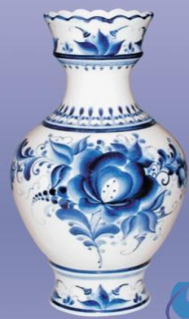 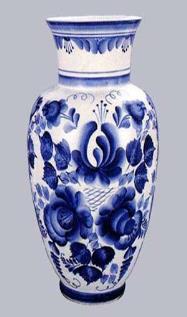 ВАЗЫ
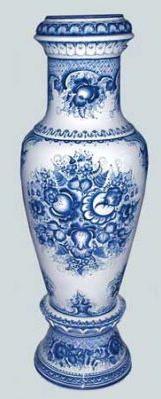 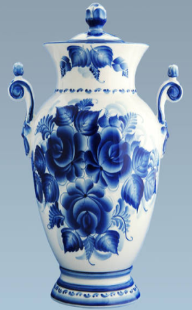 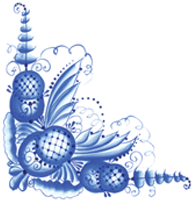 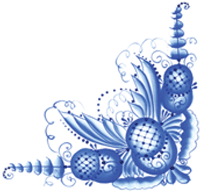 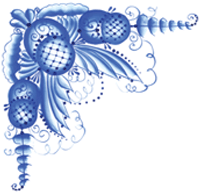 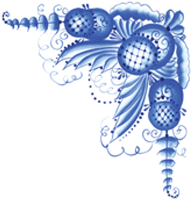 КУВШИНЫ
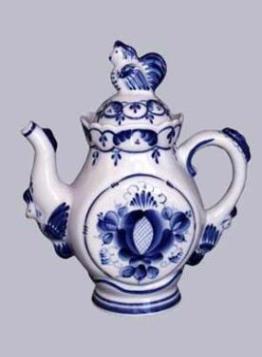 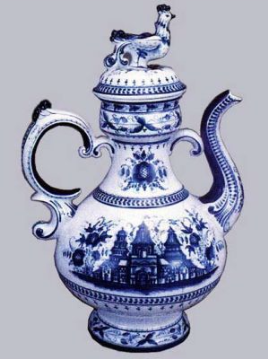 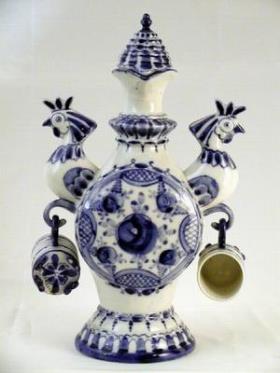 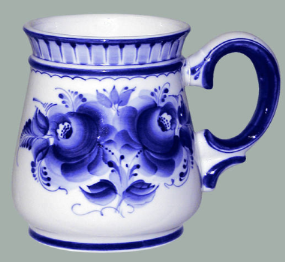 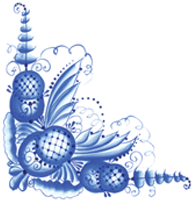 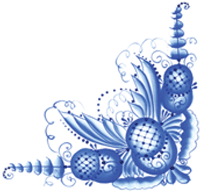 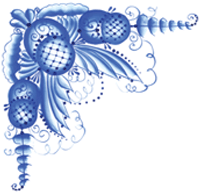 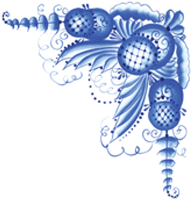 СЕРВИЗЫ
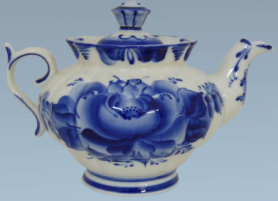 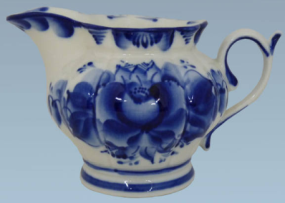 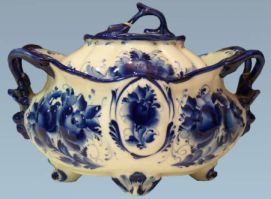 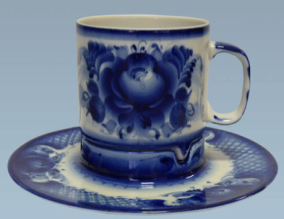 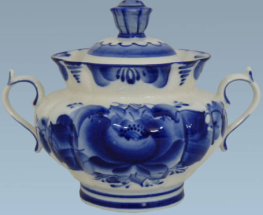 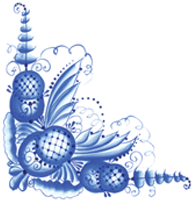 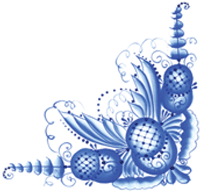 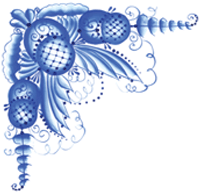 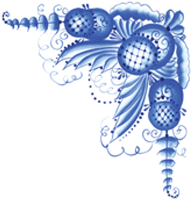 РАЗДЕЛОЧНЫЕ ДОСКИ
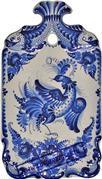 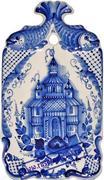 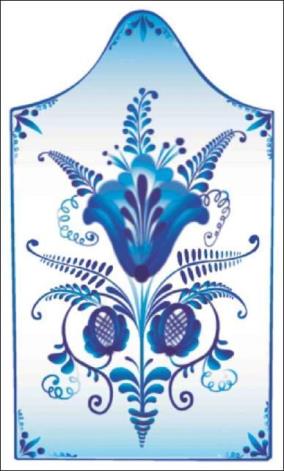 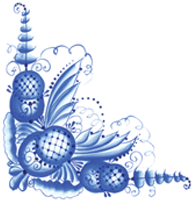 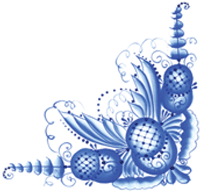 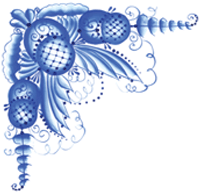 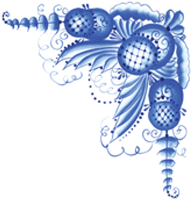 Гжельские    игрушки,
Сувениры.
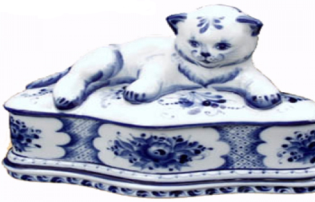 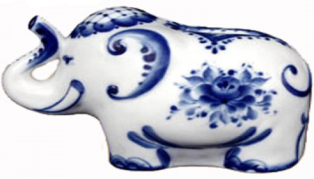 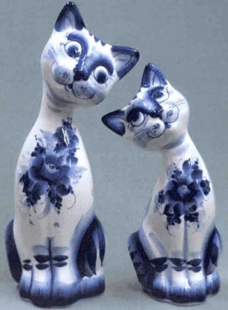 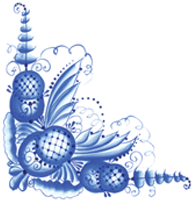 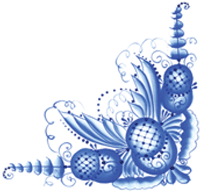 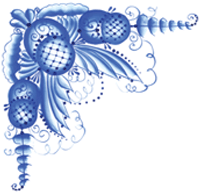 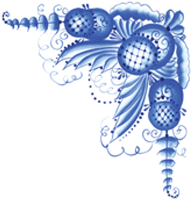 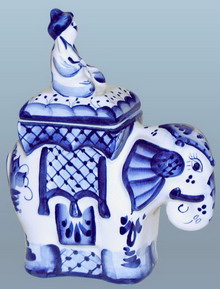 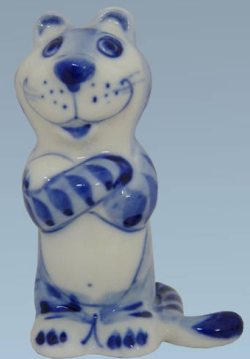 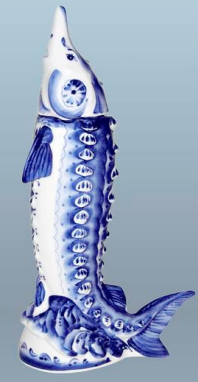 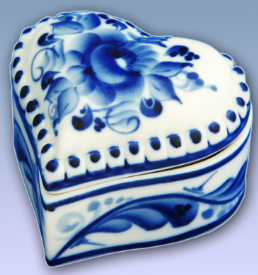 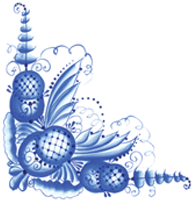 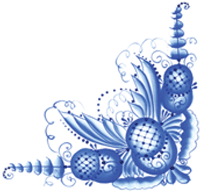 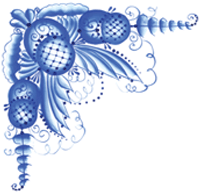 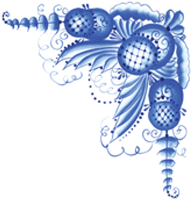 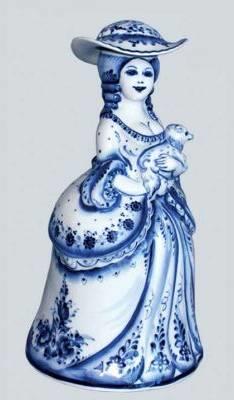 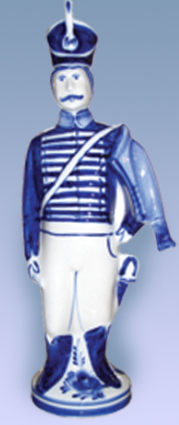 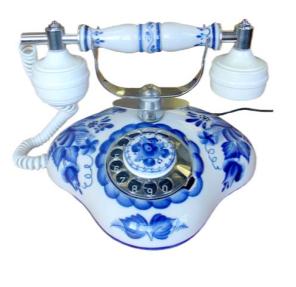 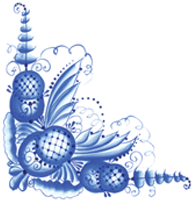 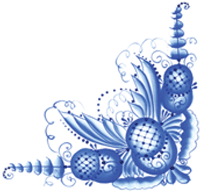 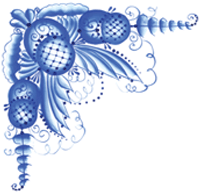 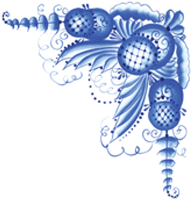 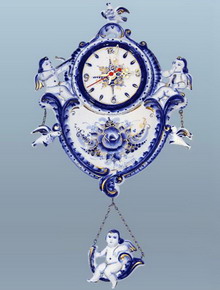 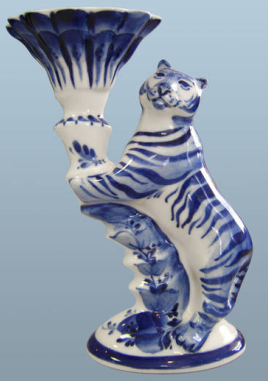 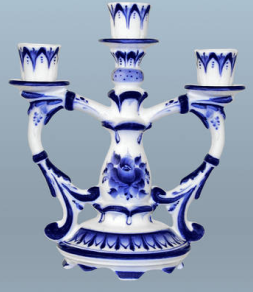 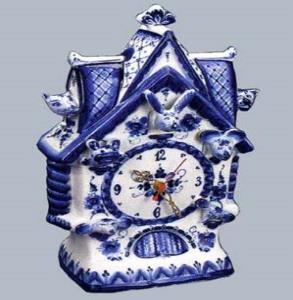 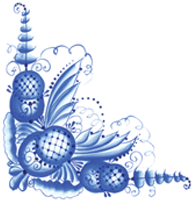 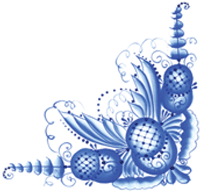 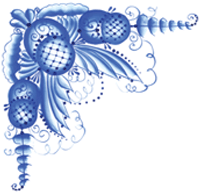 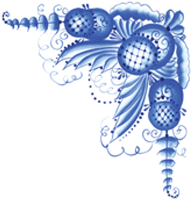 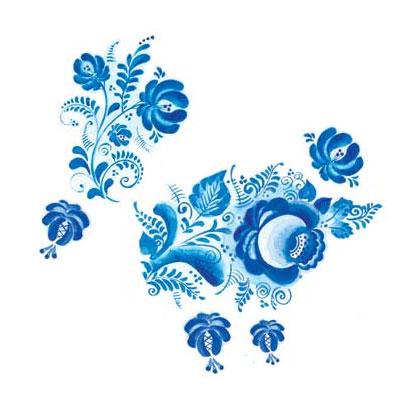 ГЖЕЛЬСКИЕ УЗОРЫ
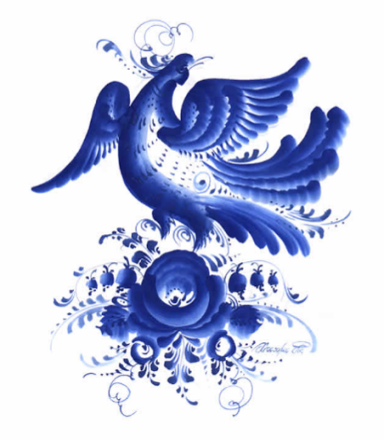 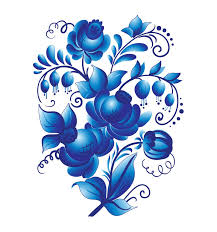 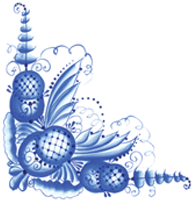 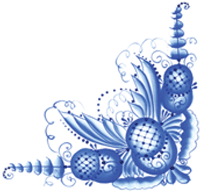 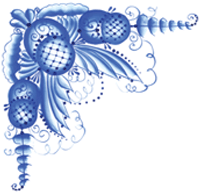 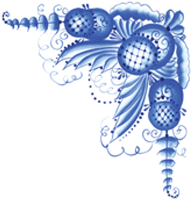 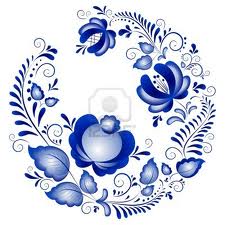 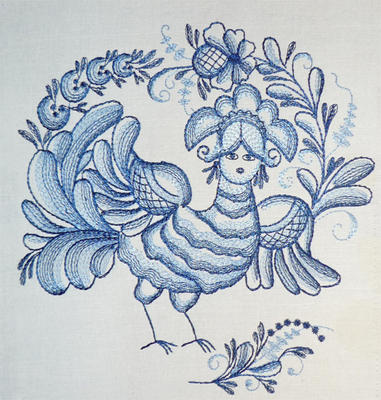 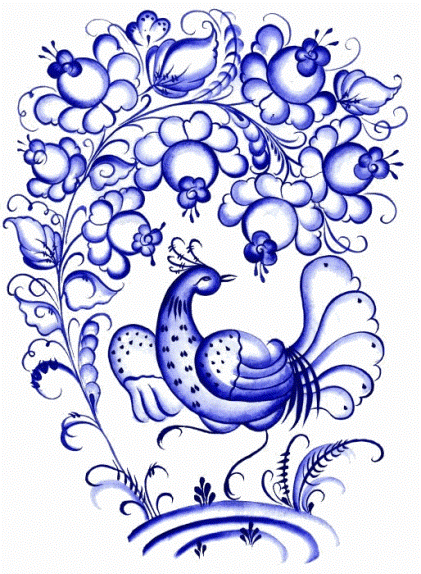 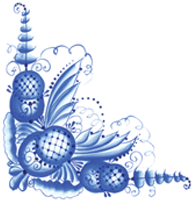 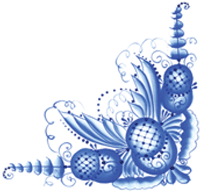 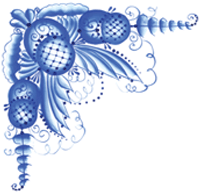 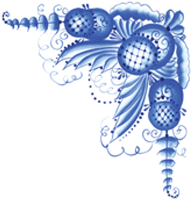 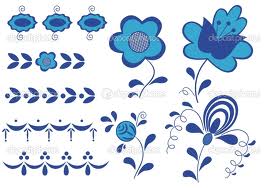 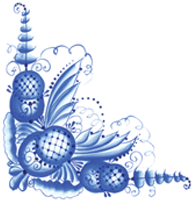 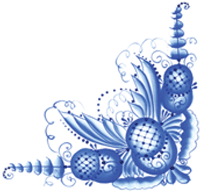 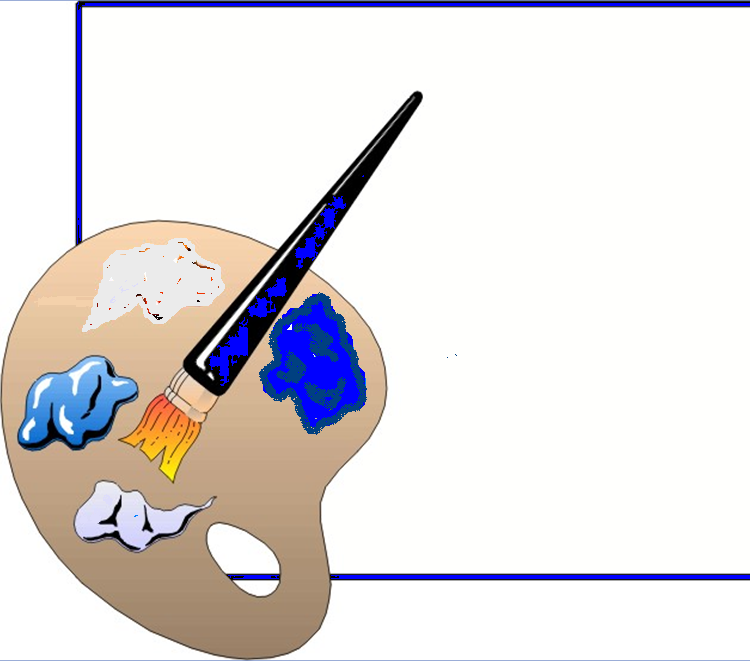 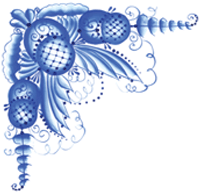 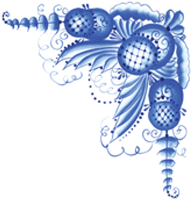 ЗАДАНИЕ
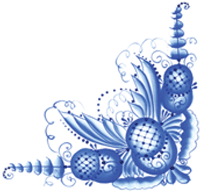 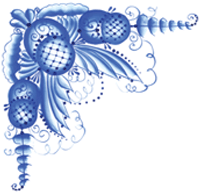 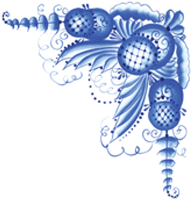 1. Сделать эскиз изделия
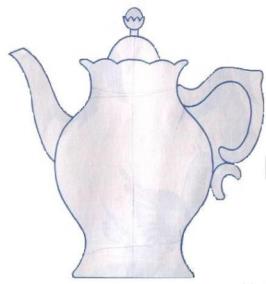 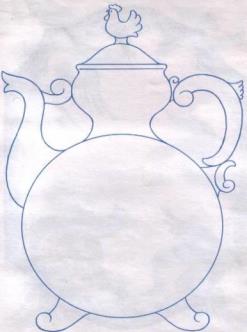 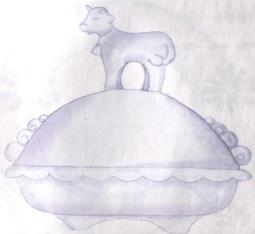 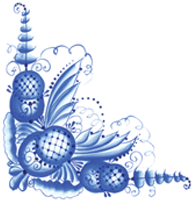 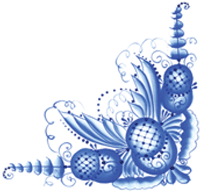 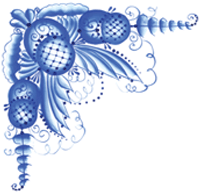 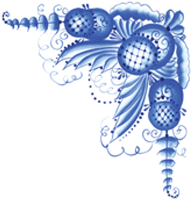 2. Расписать изделие
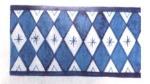 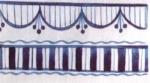 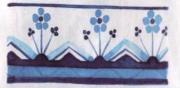 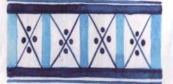 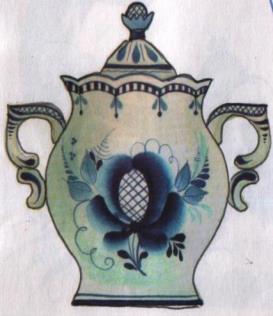 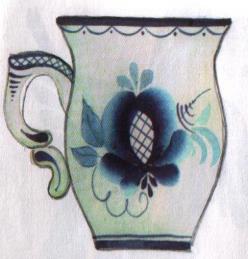 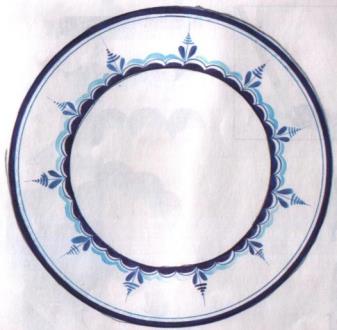 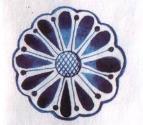 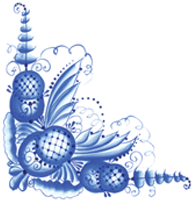 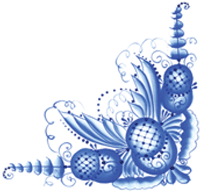 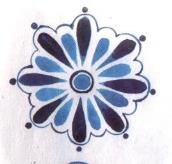 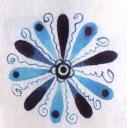 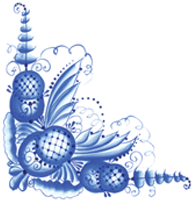 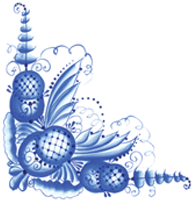 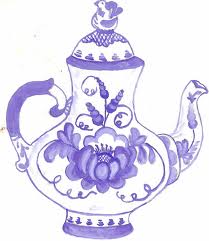 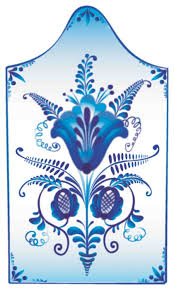 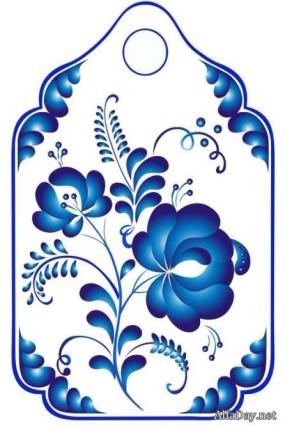 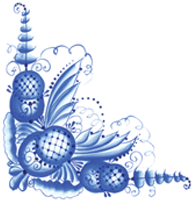 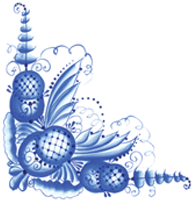 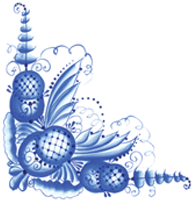 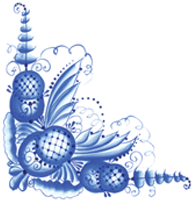 Порядок  выполнения
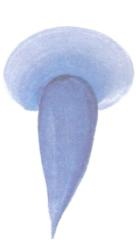 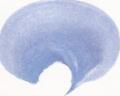 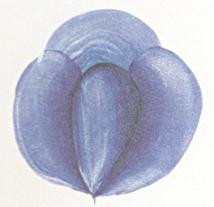 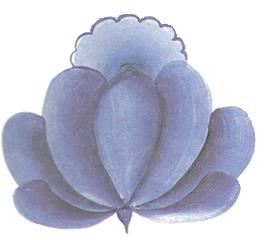 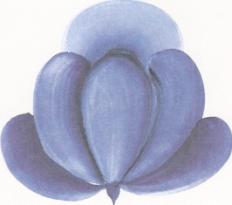 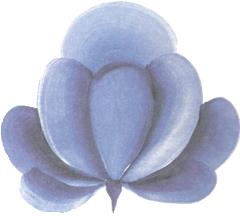 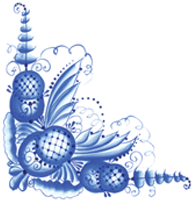 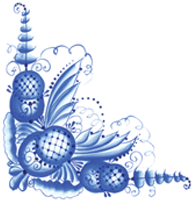 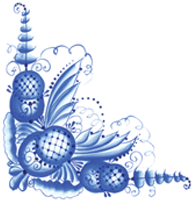 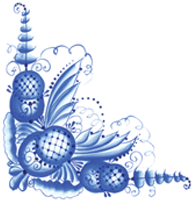 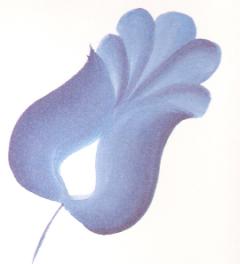 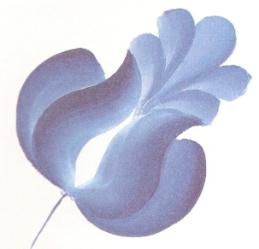 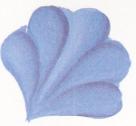 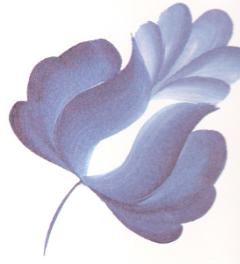 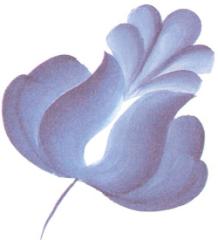 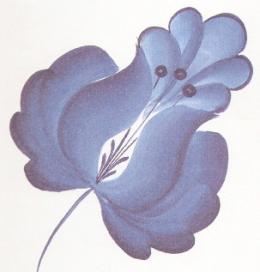 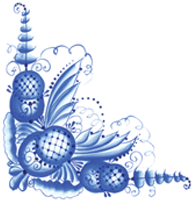 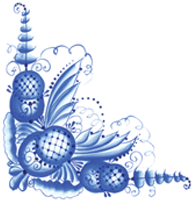 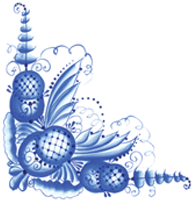 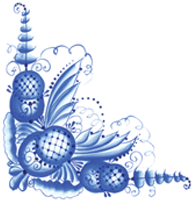 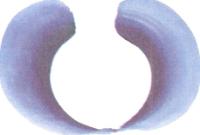 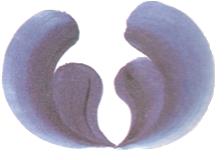 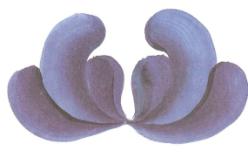 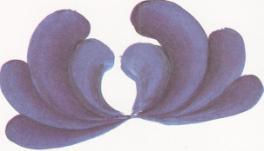 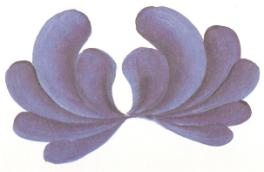 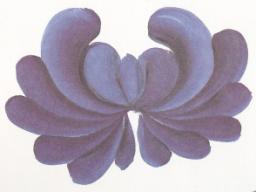 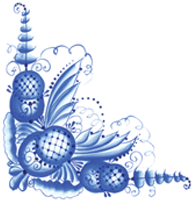 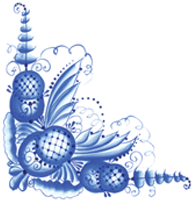 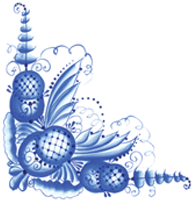 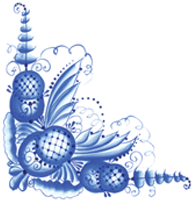 ПОСЛЕДОВАТЕЛЬНОСТЬ РОСПИСИ ПТИЦЫ
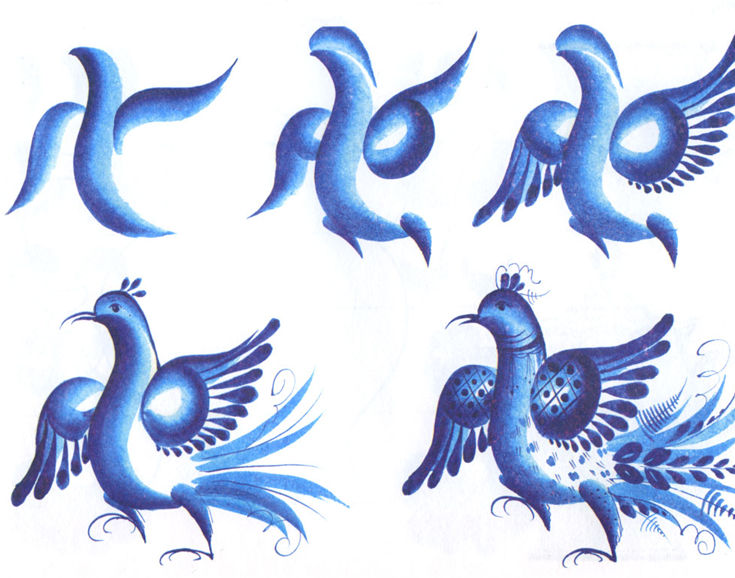 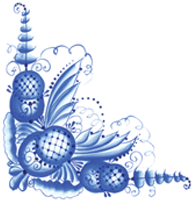 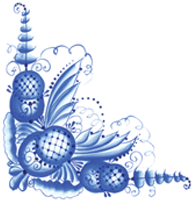 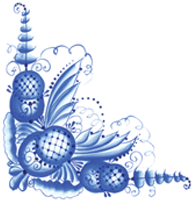 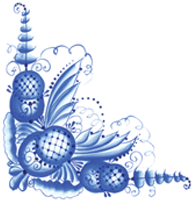 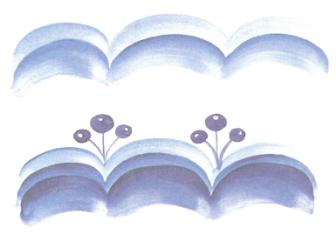 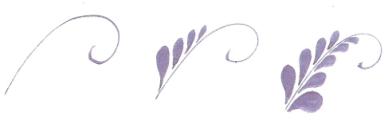 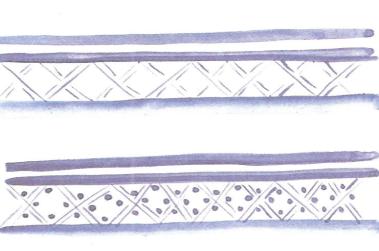 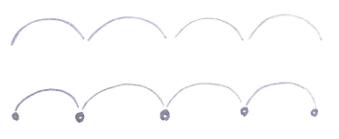 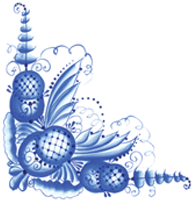 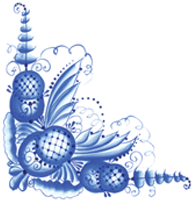 Варианты узоров
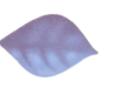 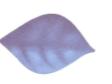 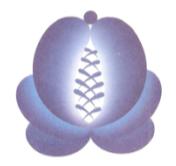 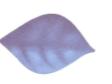 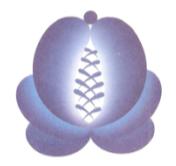 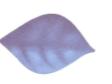 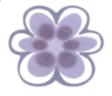 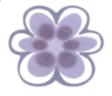 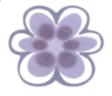 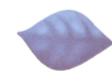 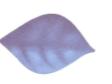 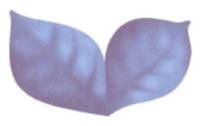 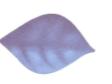 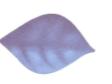 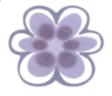 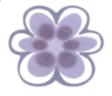 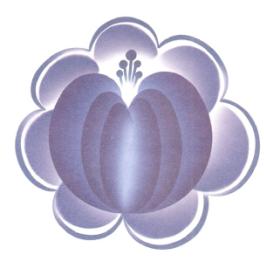 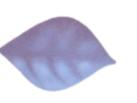 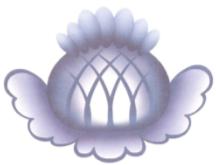 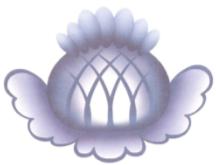 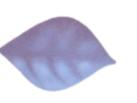 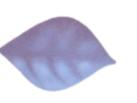 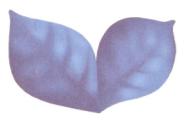 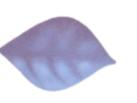 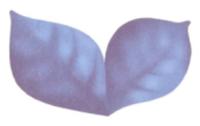 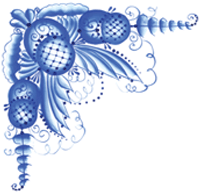 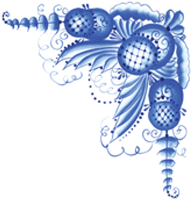 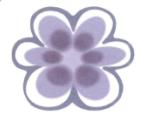 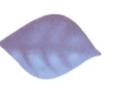 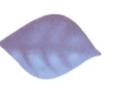 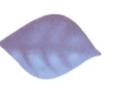 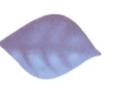 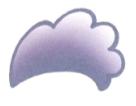 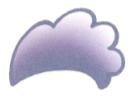 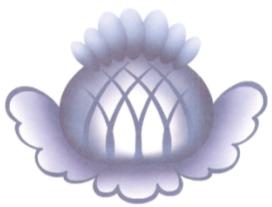 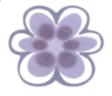 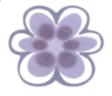 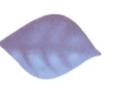 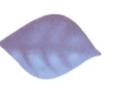 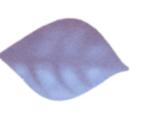 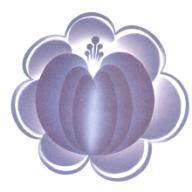 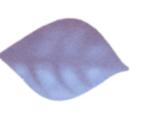 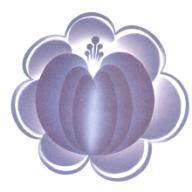 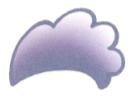 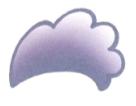 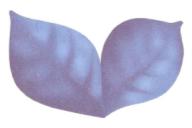 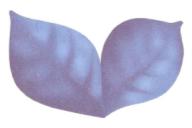 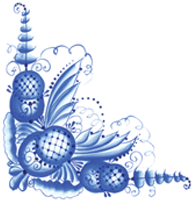 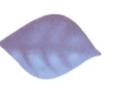 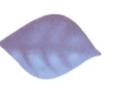 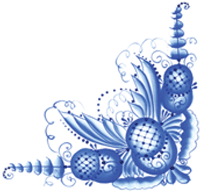 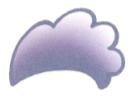 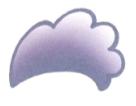 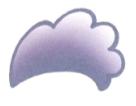 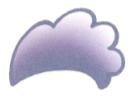 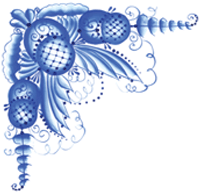 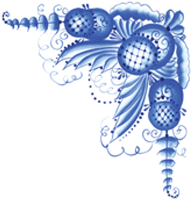 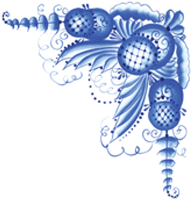 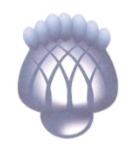 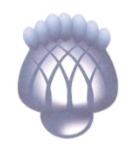 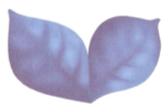 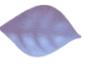 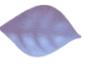 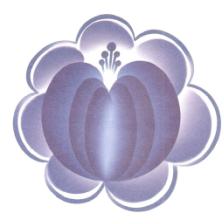 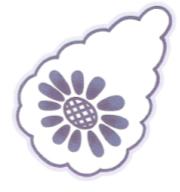 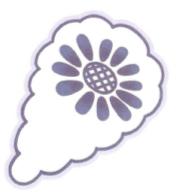 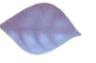 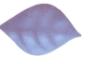 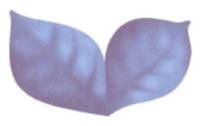 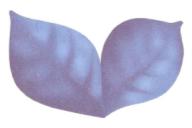 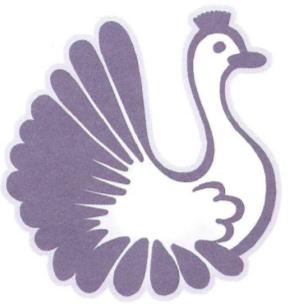 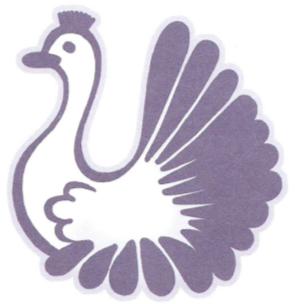 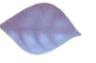 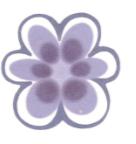 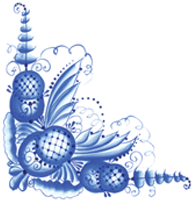 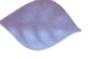 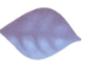 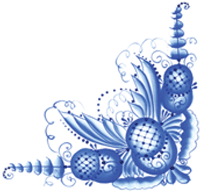 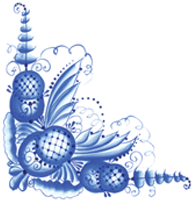 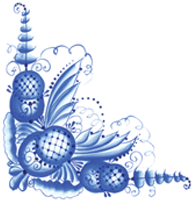 ЖЕЛАЮ 
ТВОРЧЕСКИХ УСПЕХОВ!
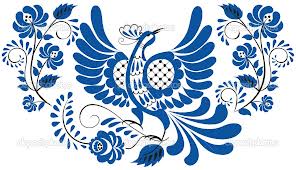 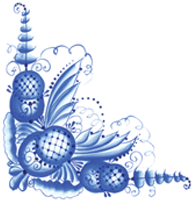 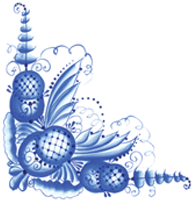